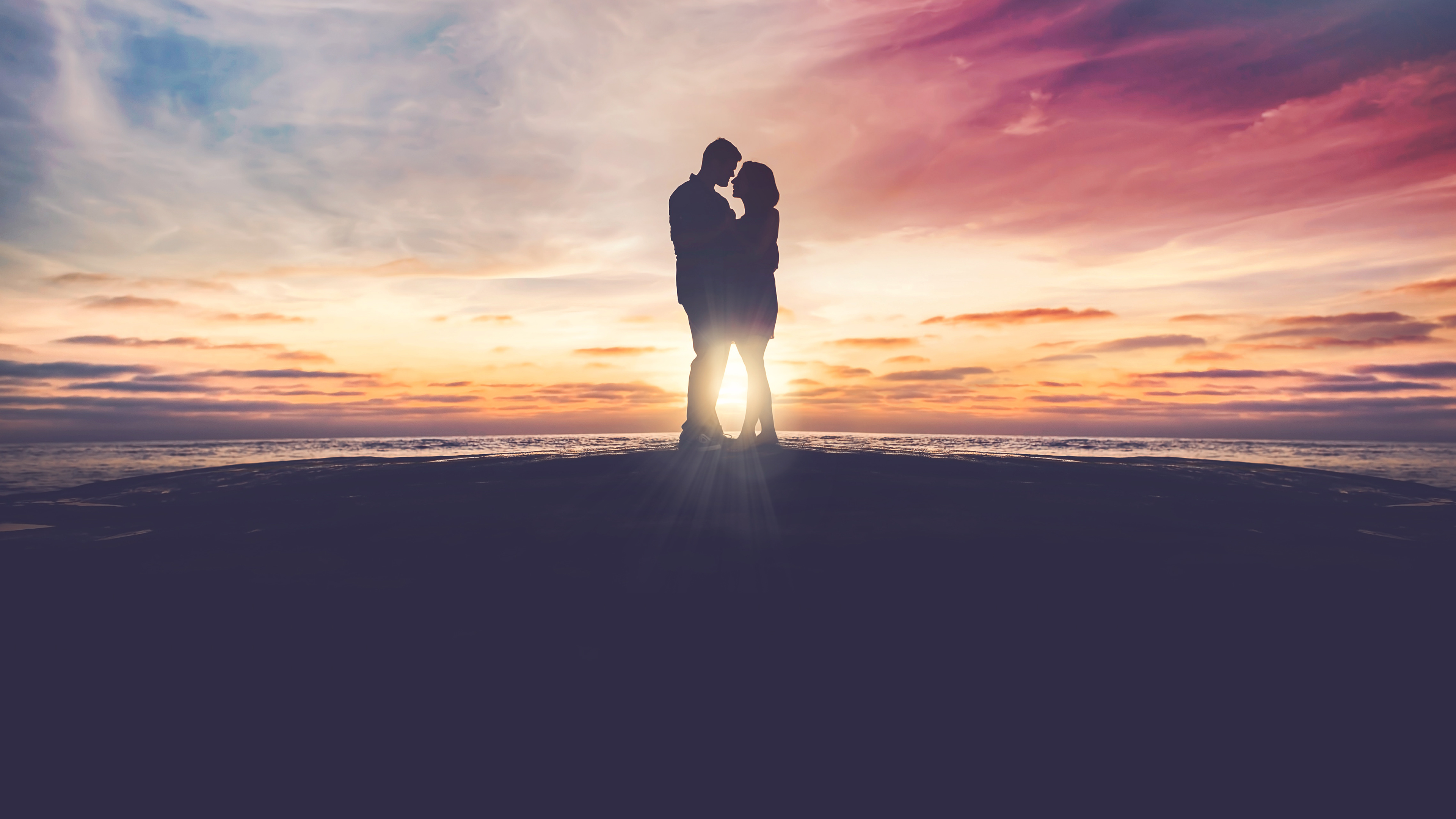 Marriage:  A Picture of
Christ & the Church
Ephesians 5:22-33
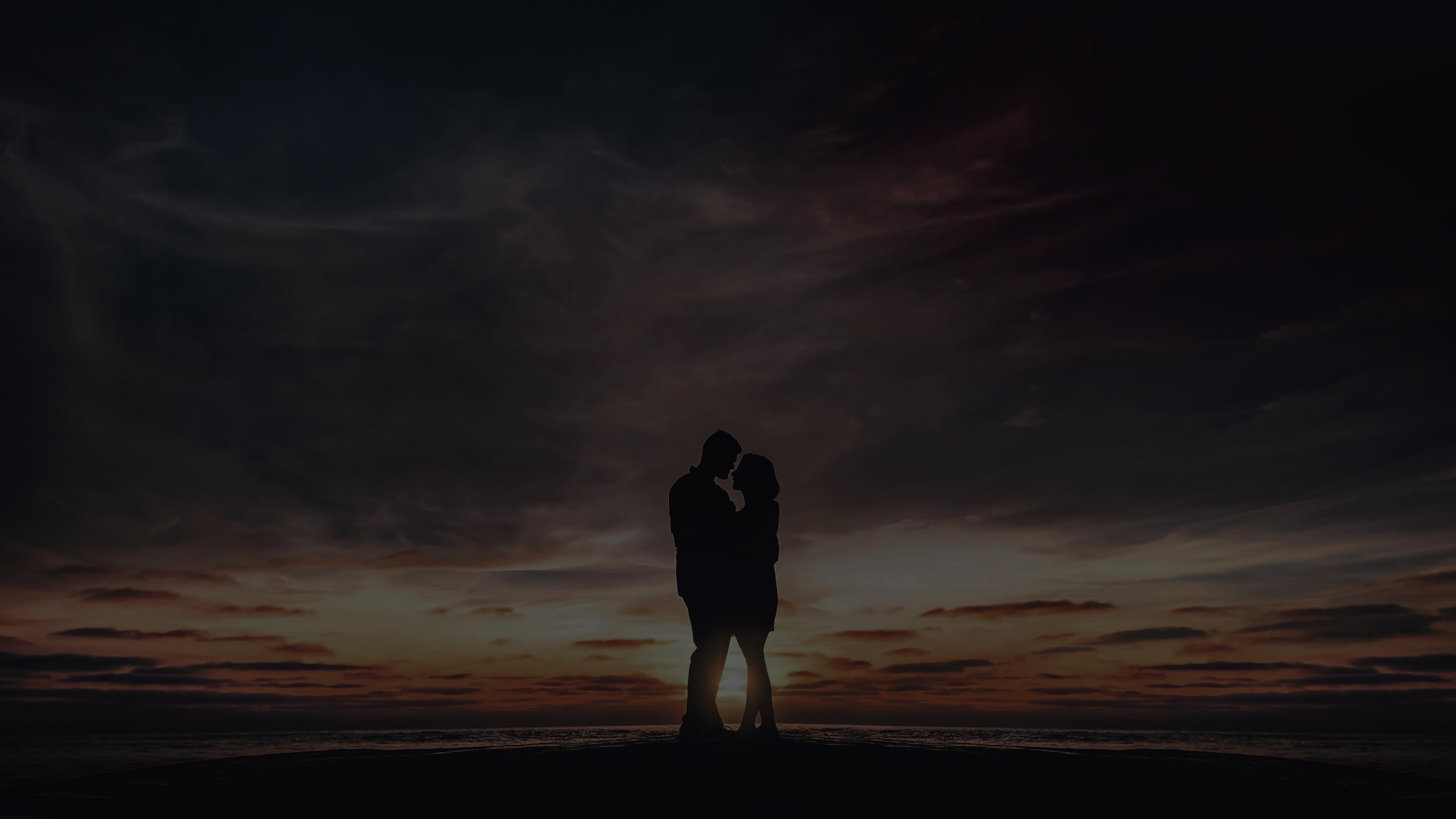 Wives, submit to your own husbands, as to the Lord.  For the husband is the head of the wife even as Christ is the head of the church, his body, and is himself its Savior.  Now as the church submits to Christ, so also wives should submit in everything to their husbands.
Ephesians 5:22-24
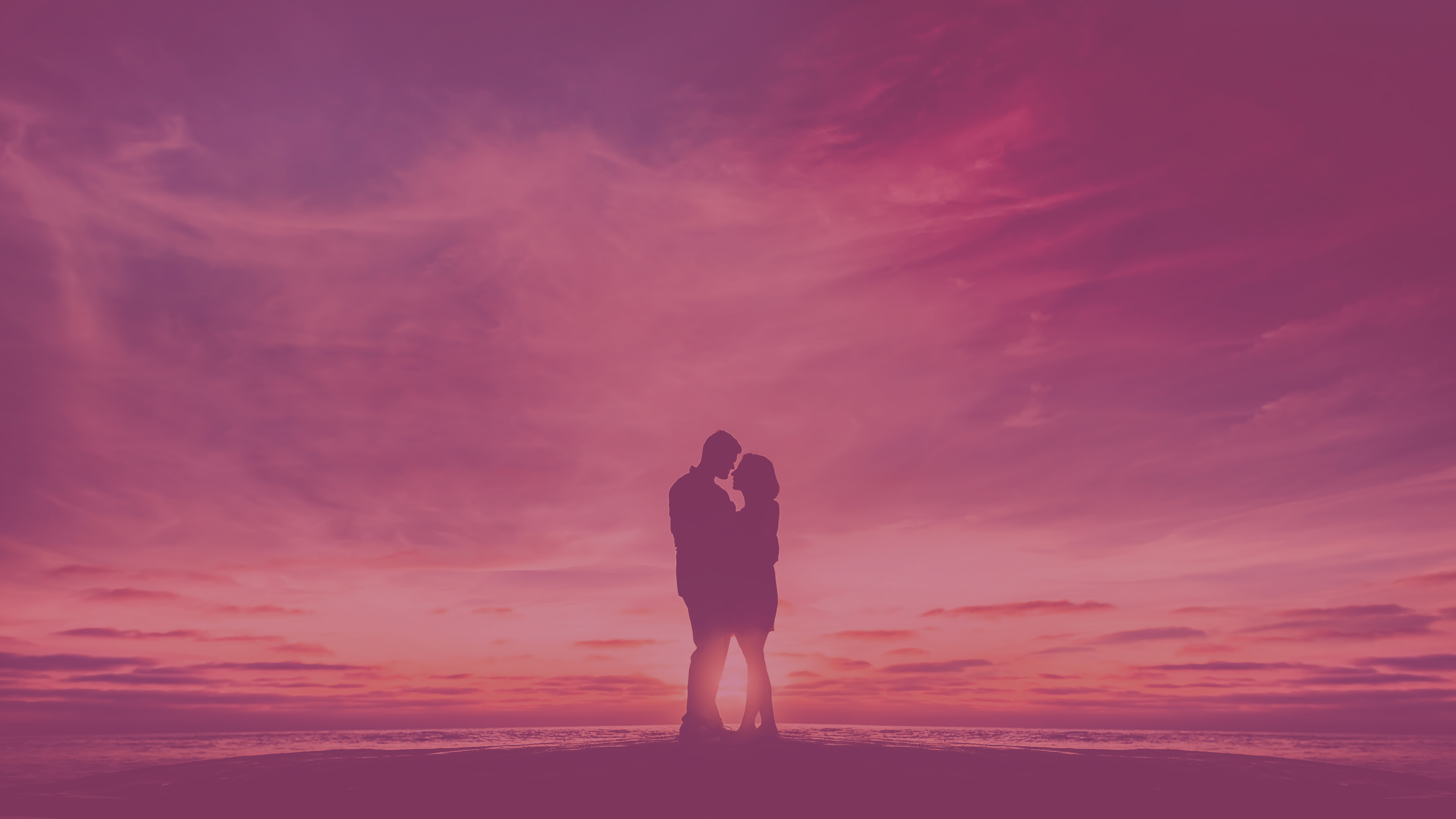 Submit:
			1: to yield to governance or authority
			2 : to propose to another for review, 
			     or consideration 
			3 : to put forward as an opinion or 
				 contention
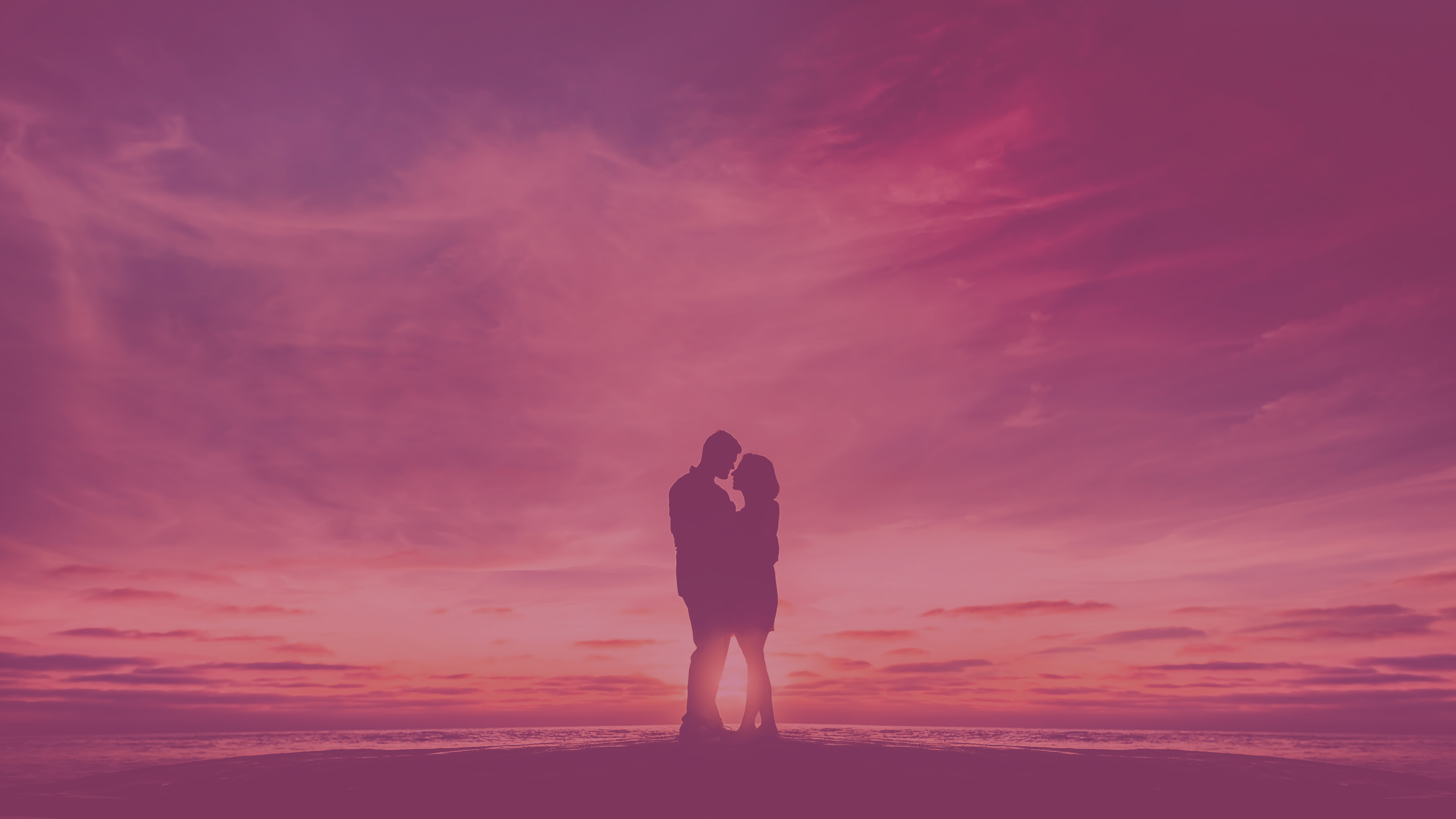 Wives Submit:
As to the Lord
Out of reverence for Christ
	 (Eph. 5:21)
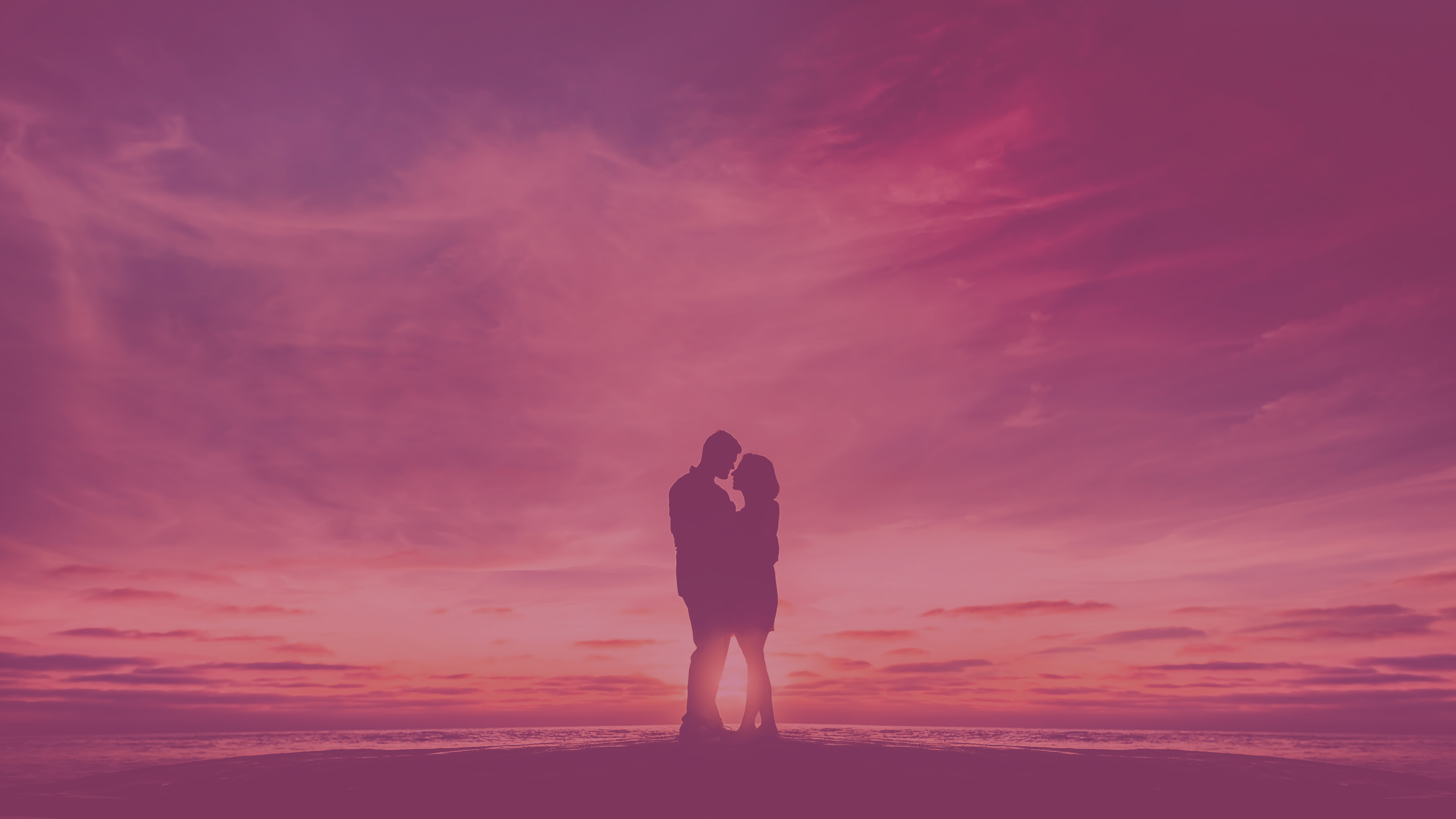 Wives Submit:
The weight is on the husband 
to be Christ-like!
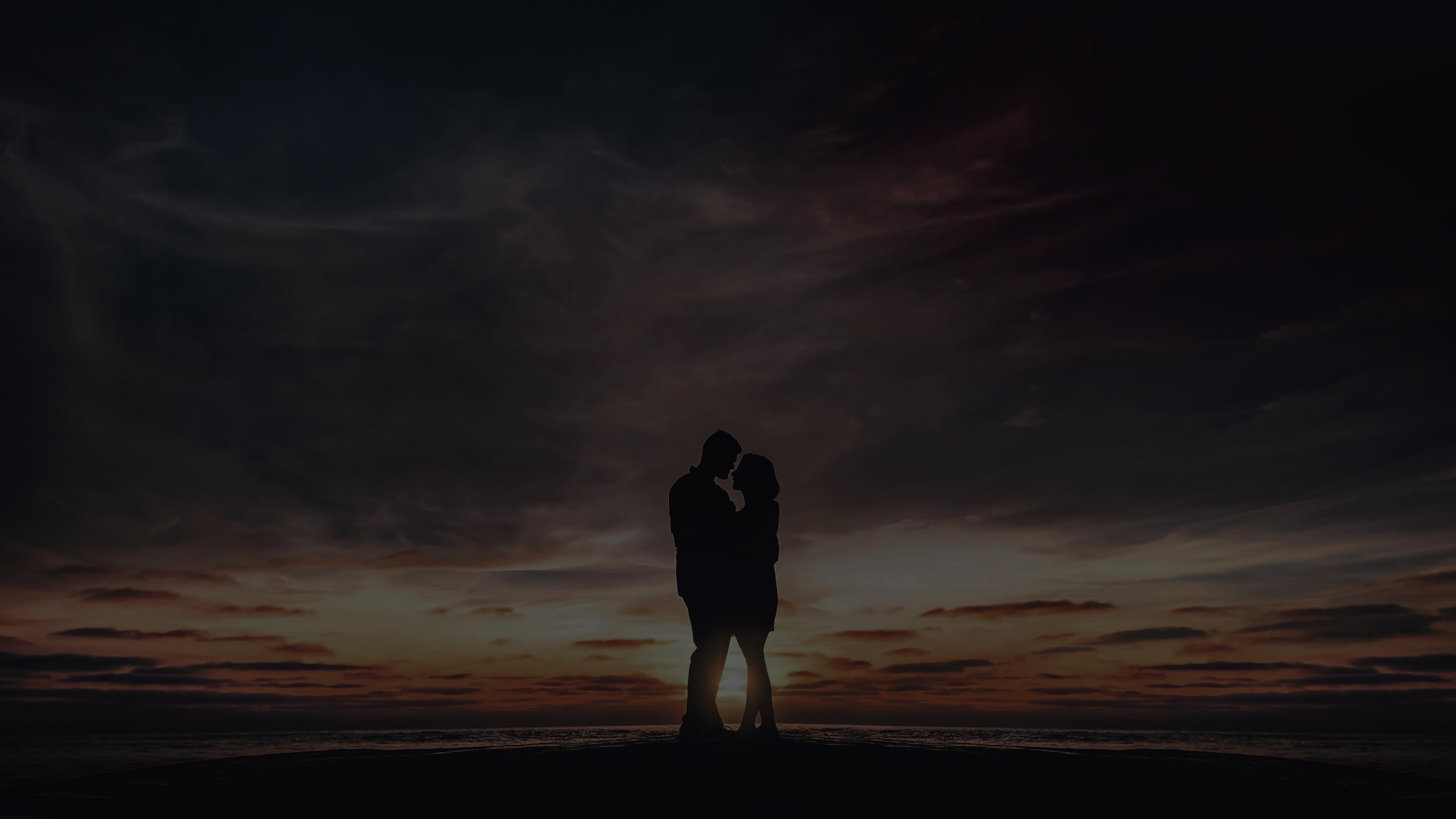 Husbands, love your wives, as Christ loved the church and gave himself up for her,  that he might sanctify her, having cleansed her by the washing of water with the word,  so that he might present the church to himself in splendor, without spot or wrinkle or any such thing, that she might be holy and without blemish.  
Ephesians 5:25-27
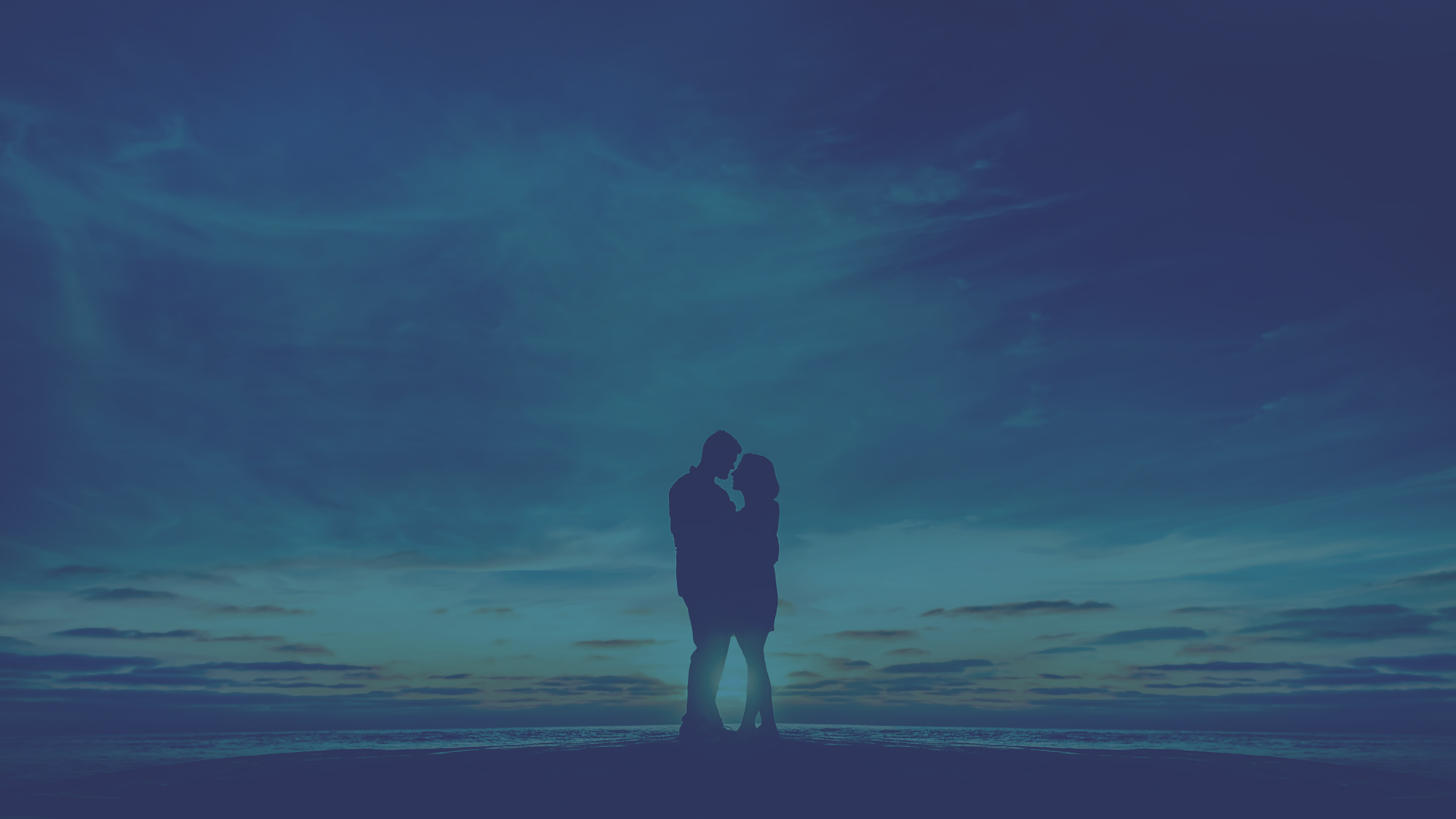 Husbands:
Love your wives!
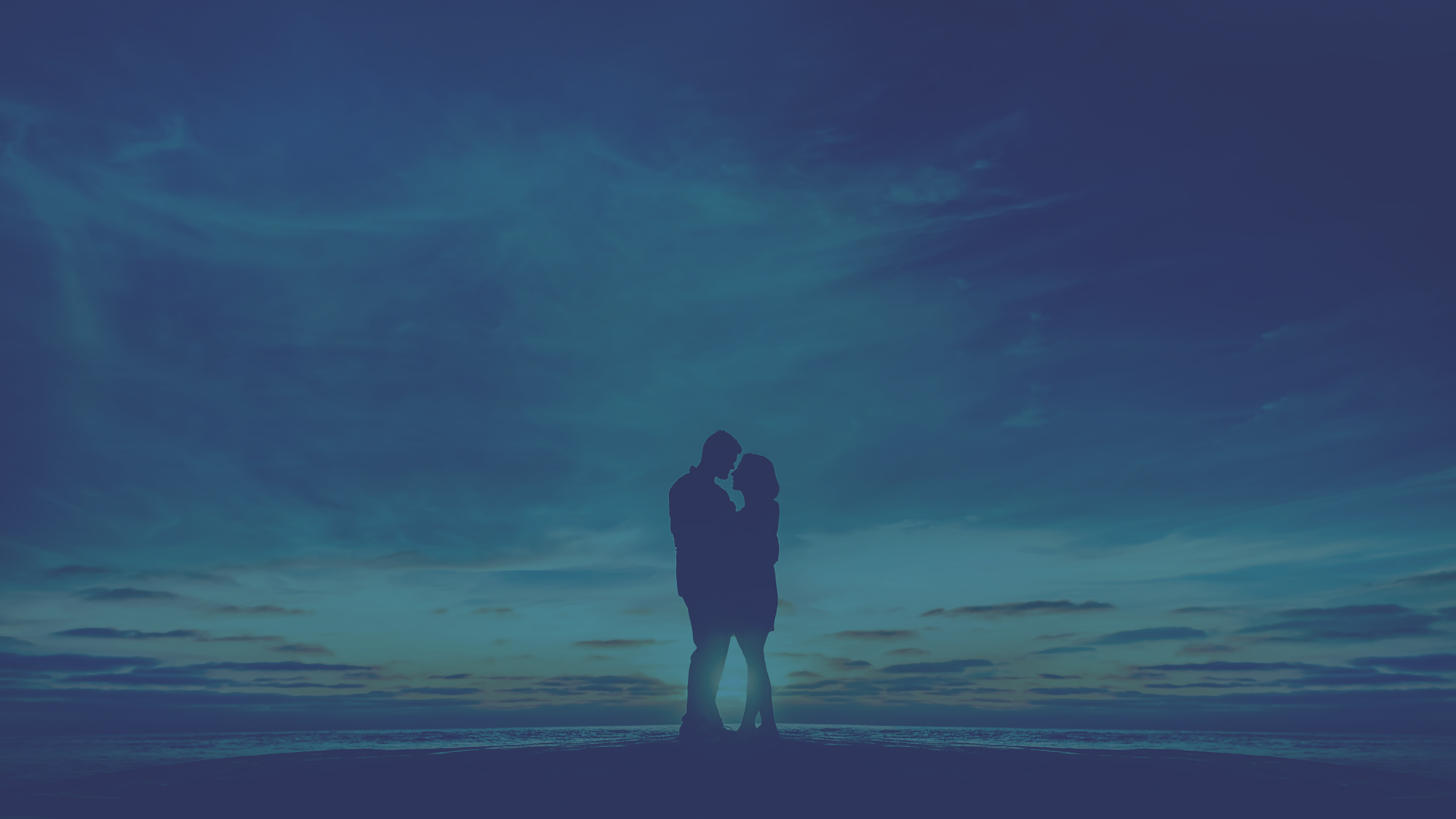 Husbands:
Through your self-sacrifice,
your wife can become Christ-like!
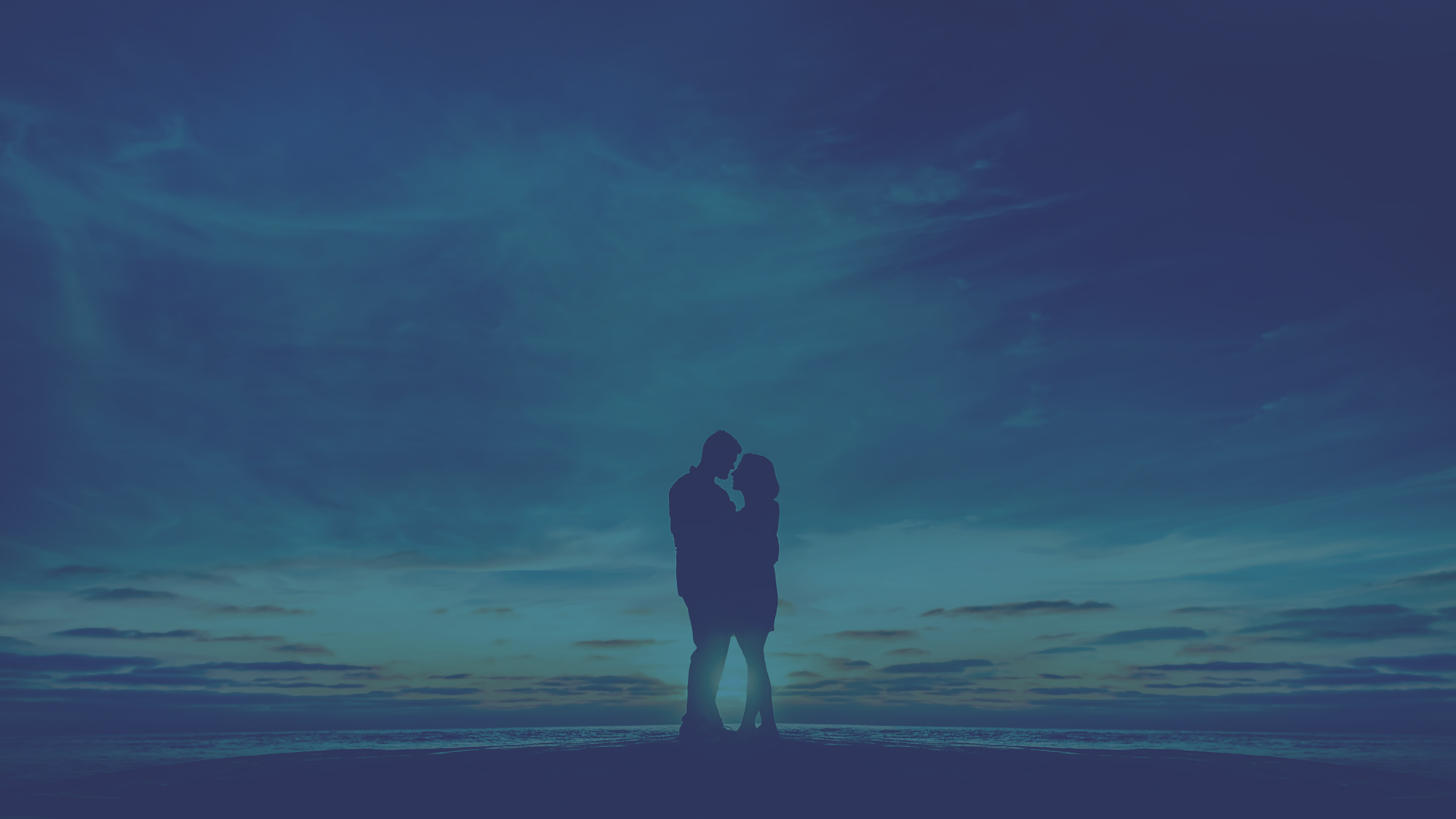 Husbands:
You are to be in the Word,
bringing the Word,
Washing with the Word!
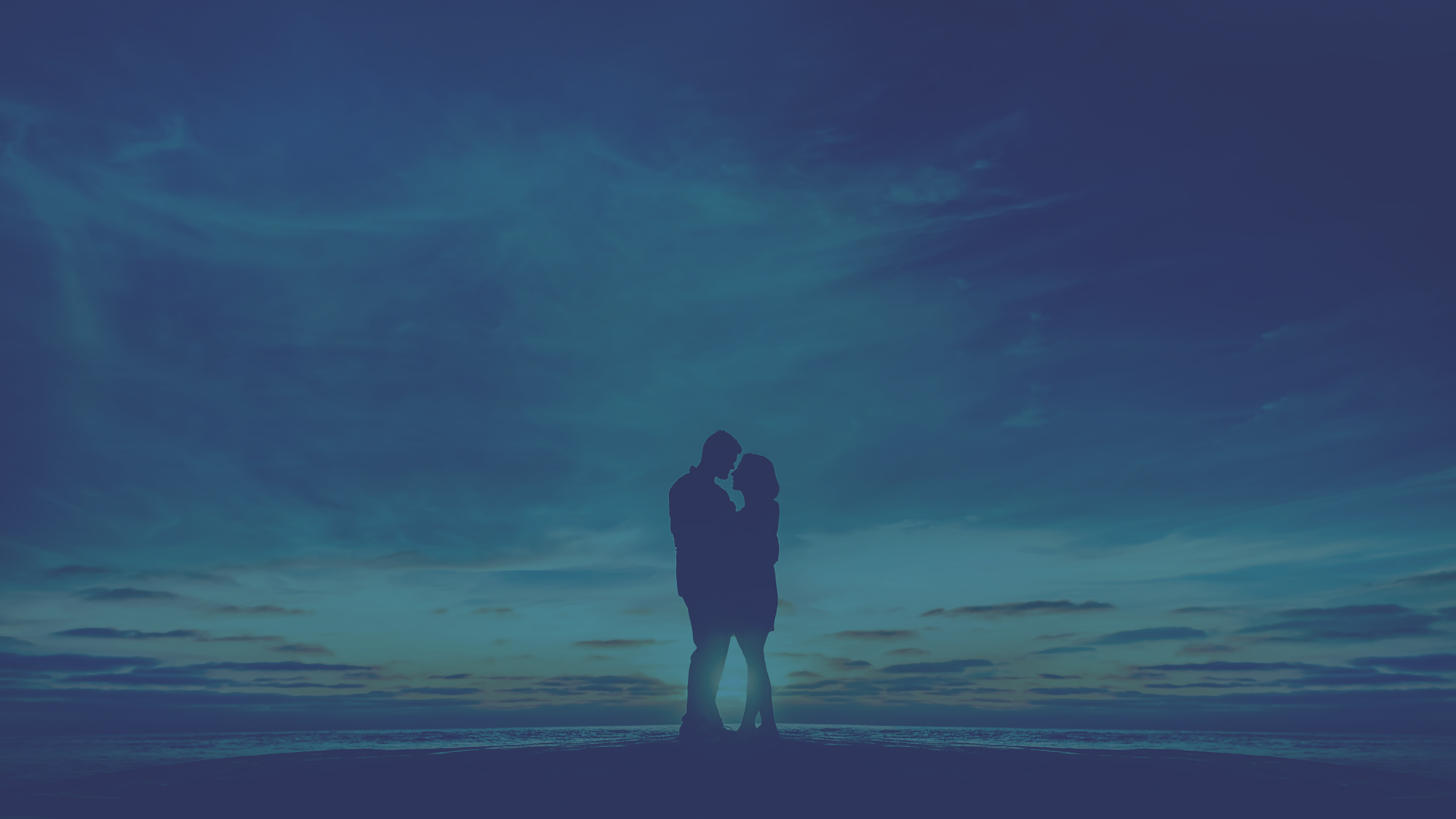 Husbands:
God wants to through you and His Word
remove and cover all spots, 
wrinkles and blemishes in your wife
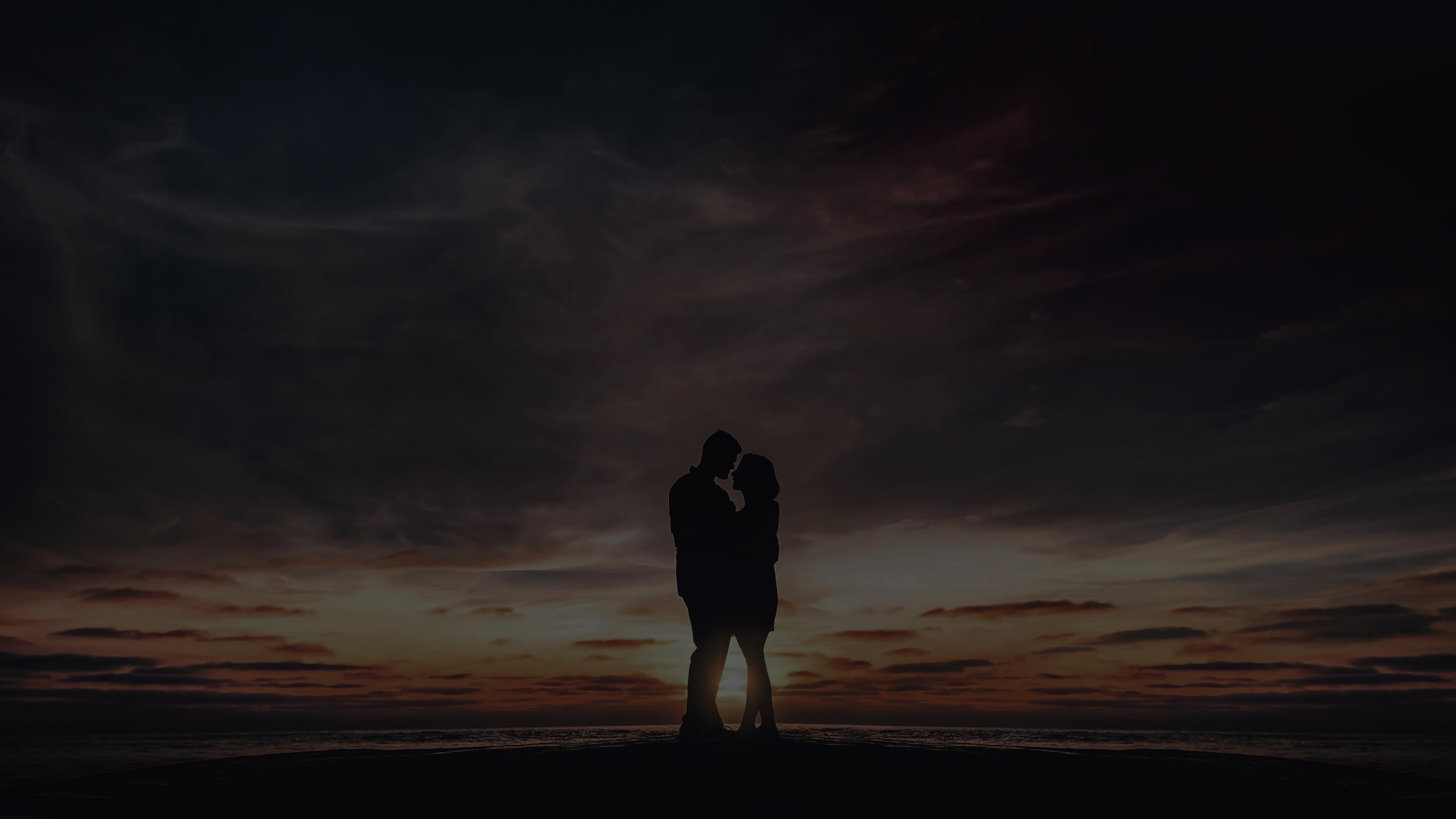 In the same way husbands should love their wives as their own bodies. He who loves his wife loves himself.  For no one ever hated his own flesh, but nourishes and cherishes it, just as Christ does the church,  because we are members of his body.  “Therefore a man shall leave his father and mother and hold fast to his wife, and the two shall become one flesh.”
Ephesians 5:28-31
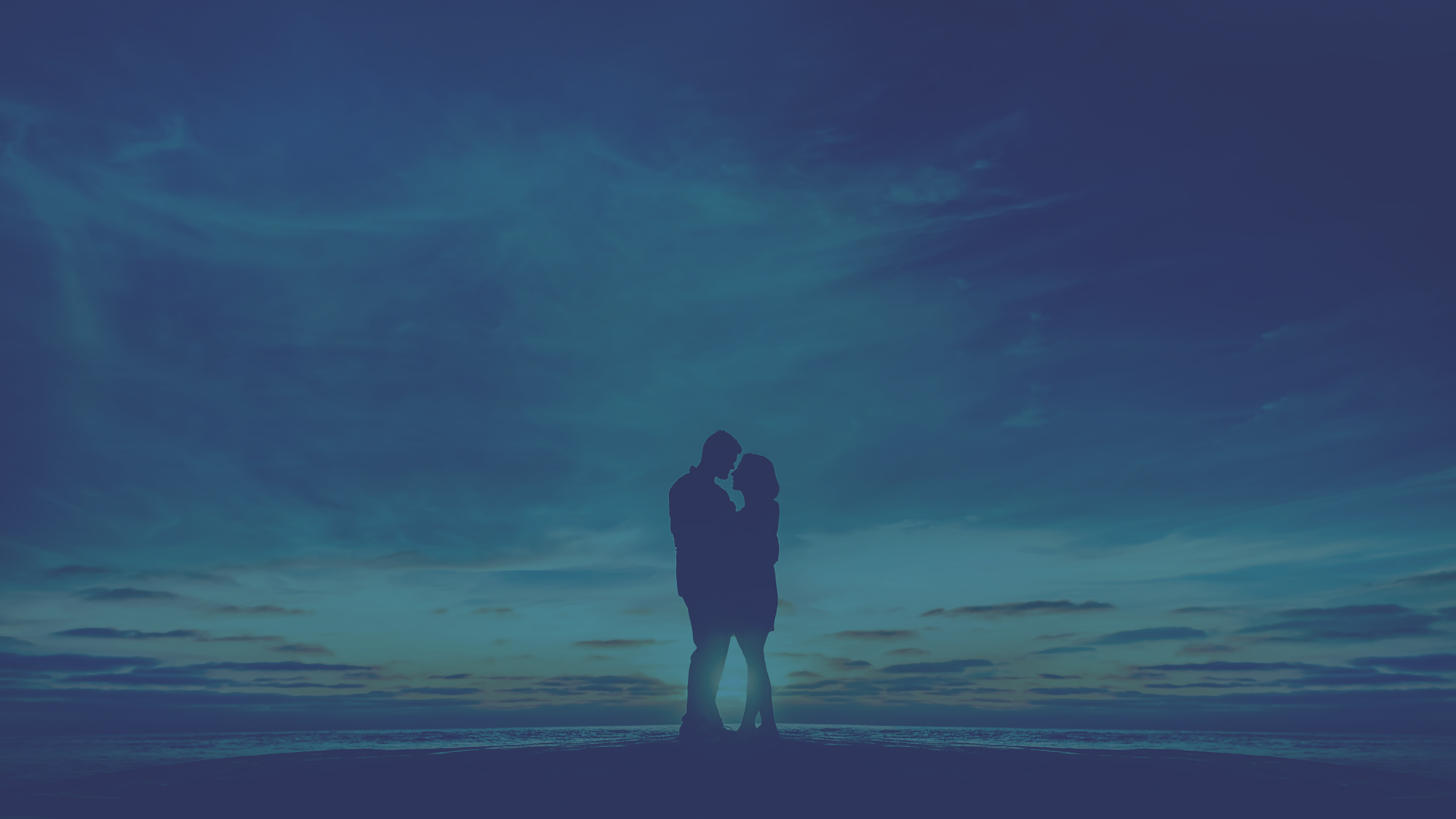 Husbands:
Love you wife like your own body
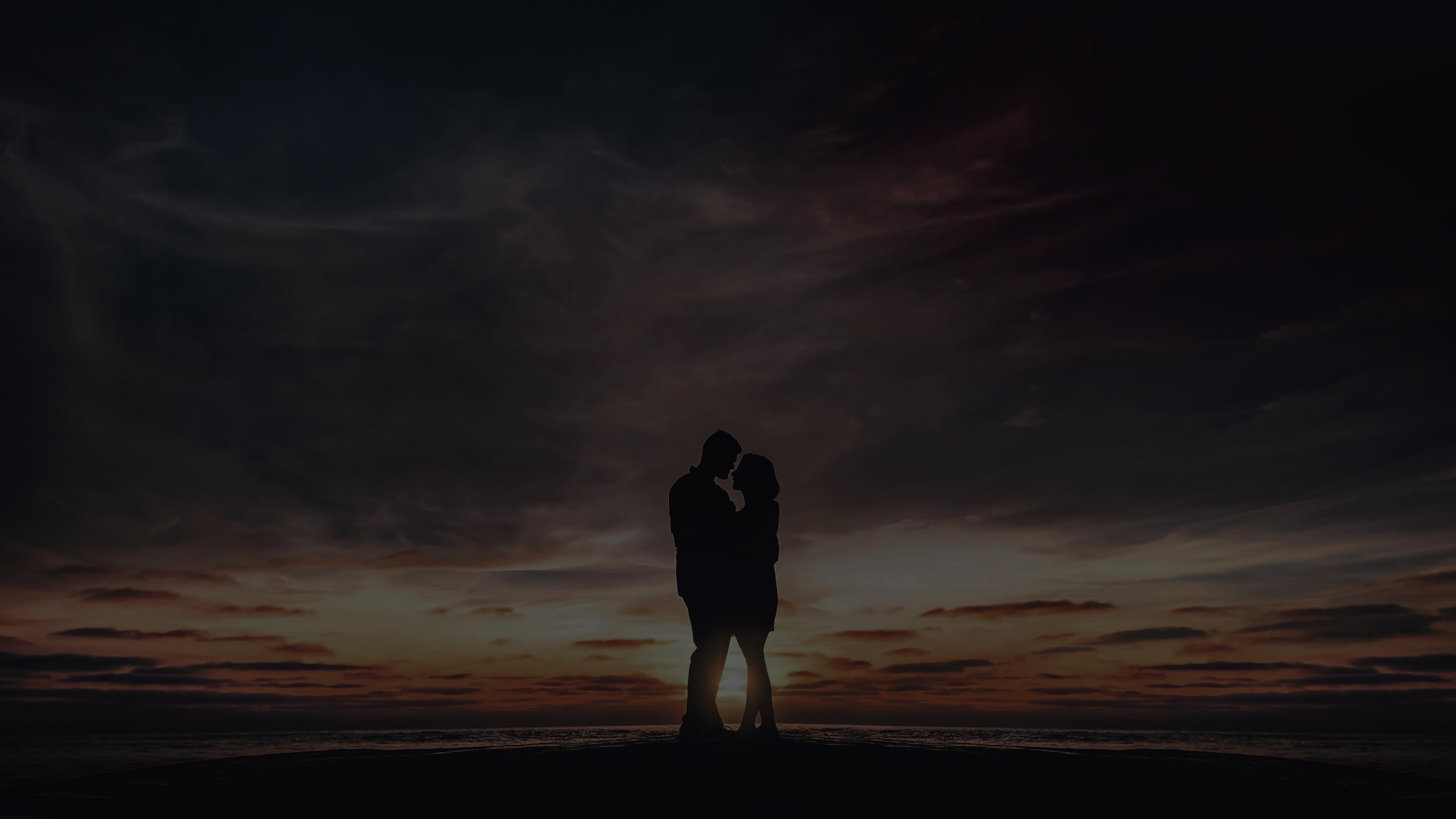 This mystery is profound, and I am saying that it refers to Christ and the church.  
Ephesians 5:32
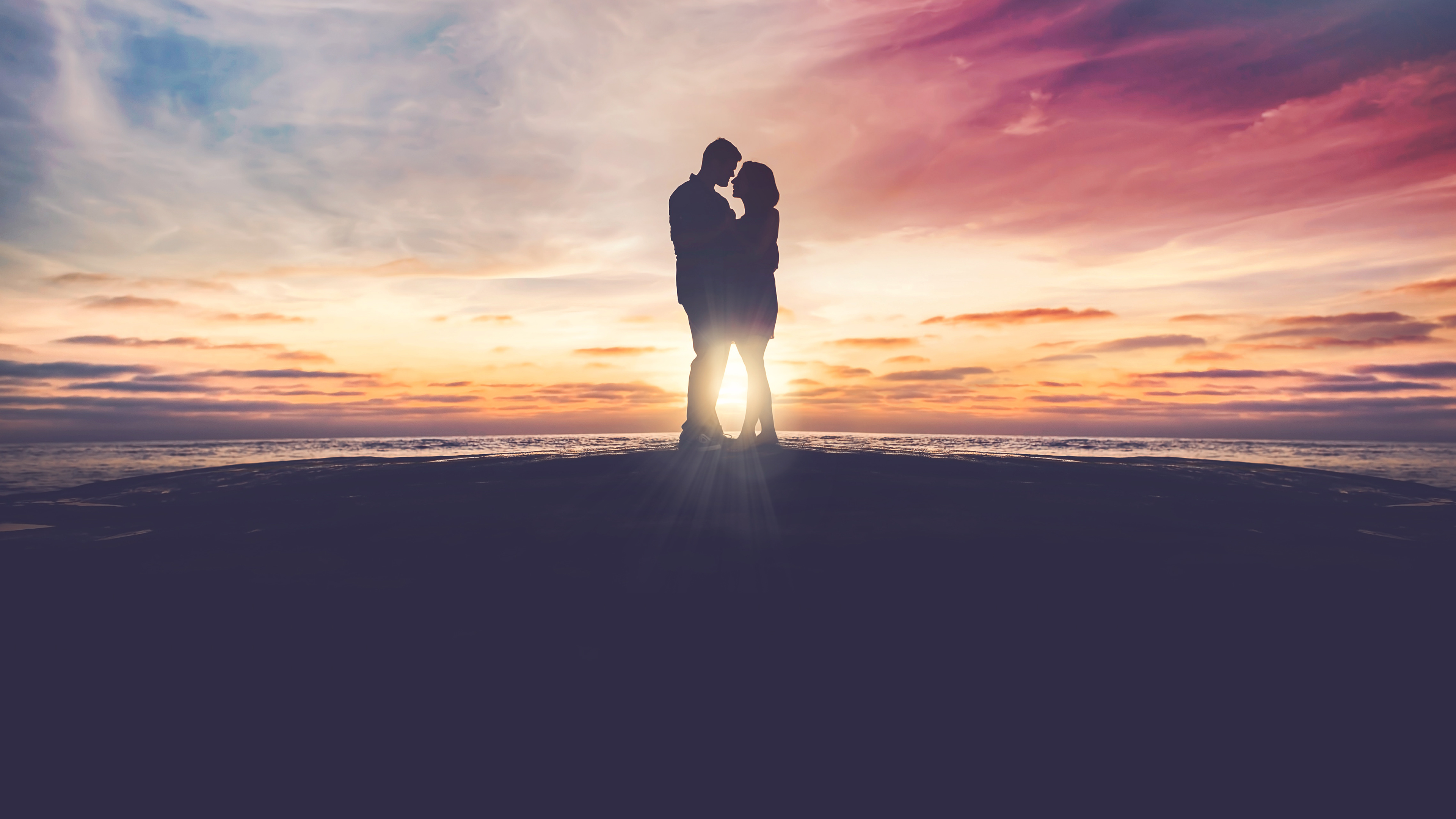 Marriage:  A Picture of
Christ & the Church
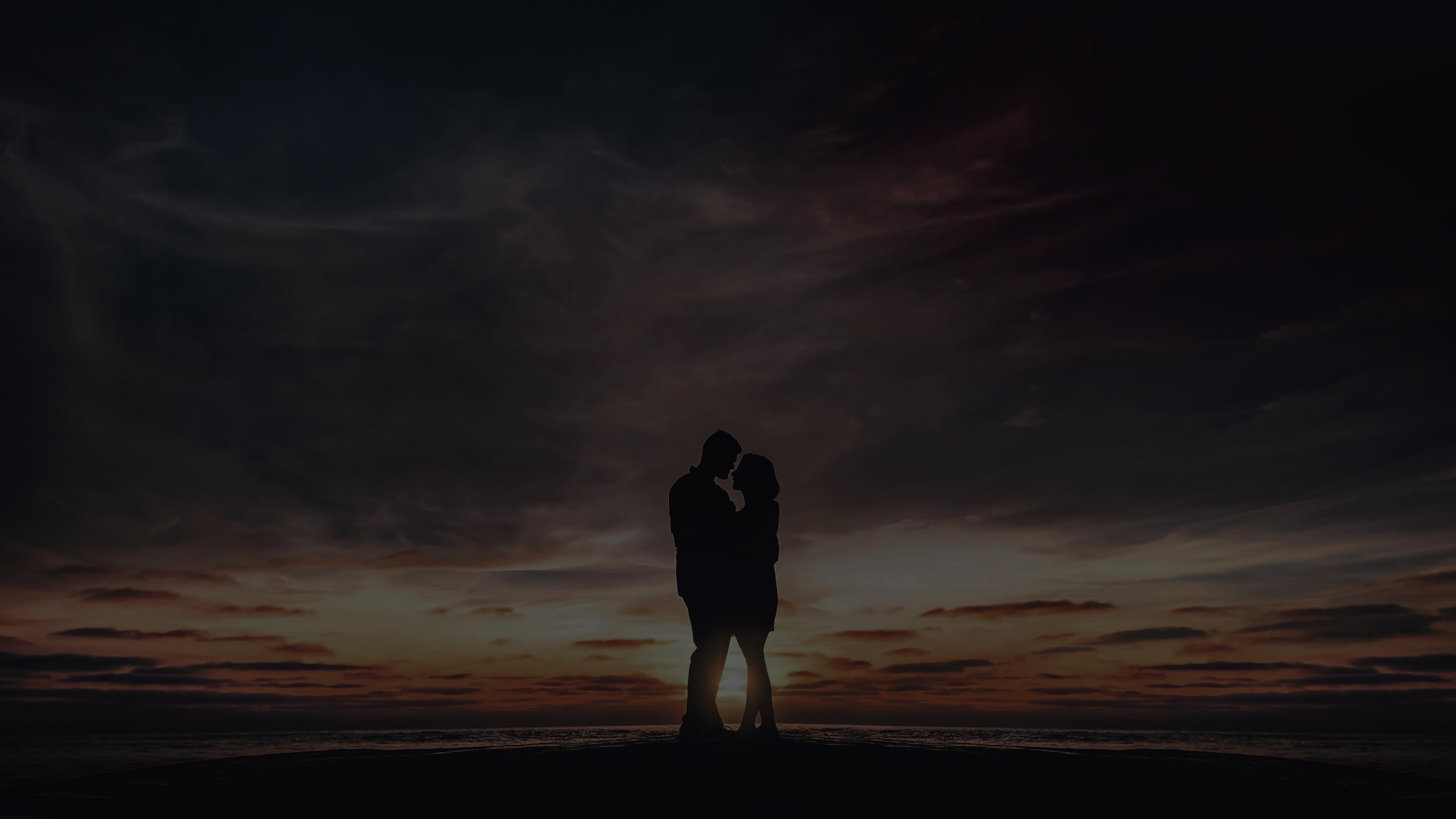 However, let each one of you love his wife as himself, and let the wife see that she respects her husband.
Ephesians 5:33
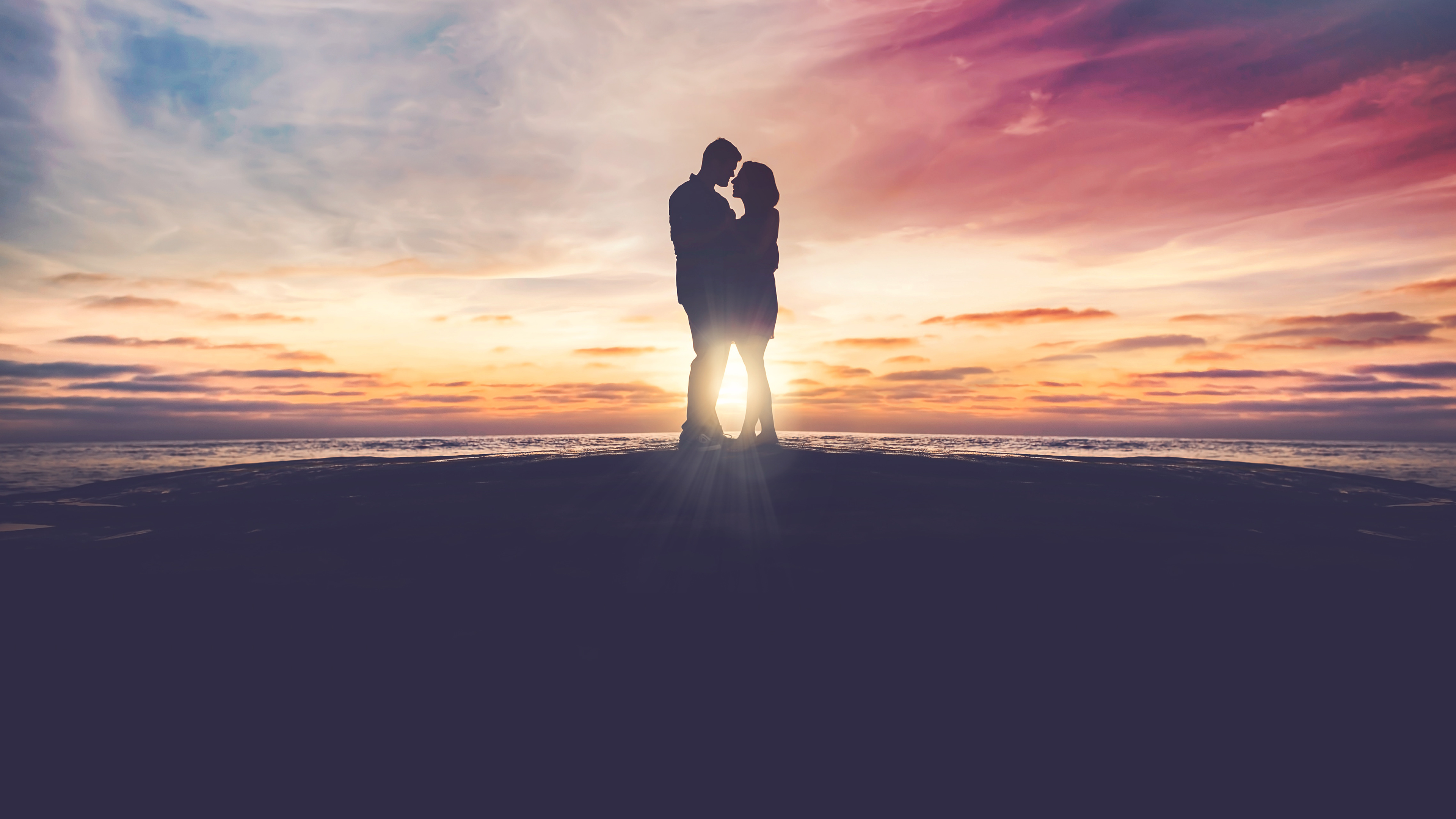 Love & Respect
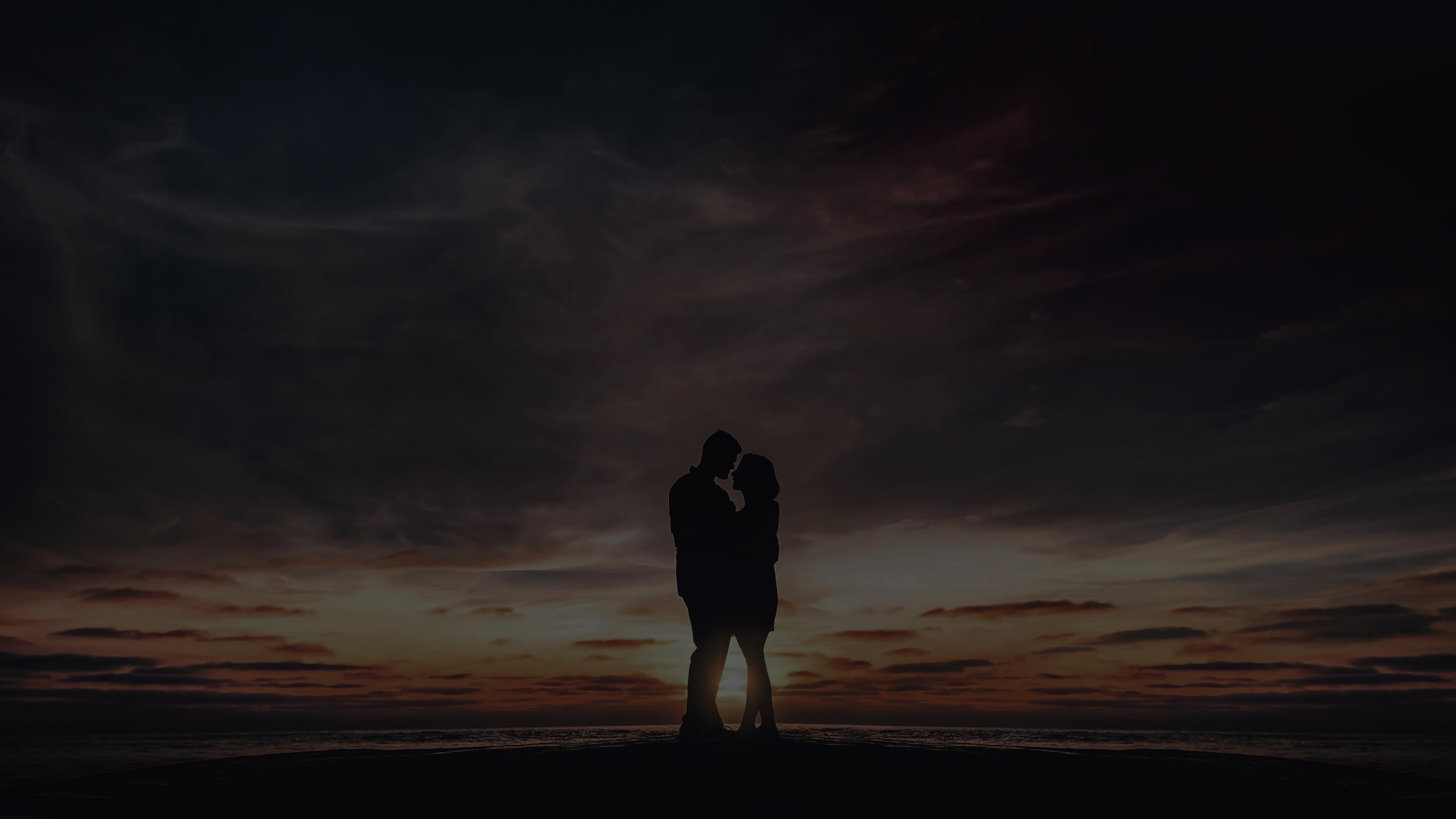 Our marriages are to be examples of Christ’s over the top love for us, His bride and of our respect and submission to Jesus, our husband, our Savior our Lord.
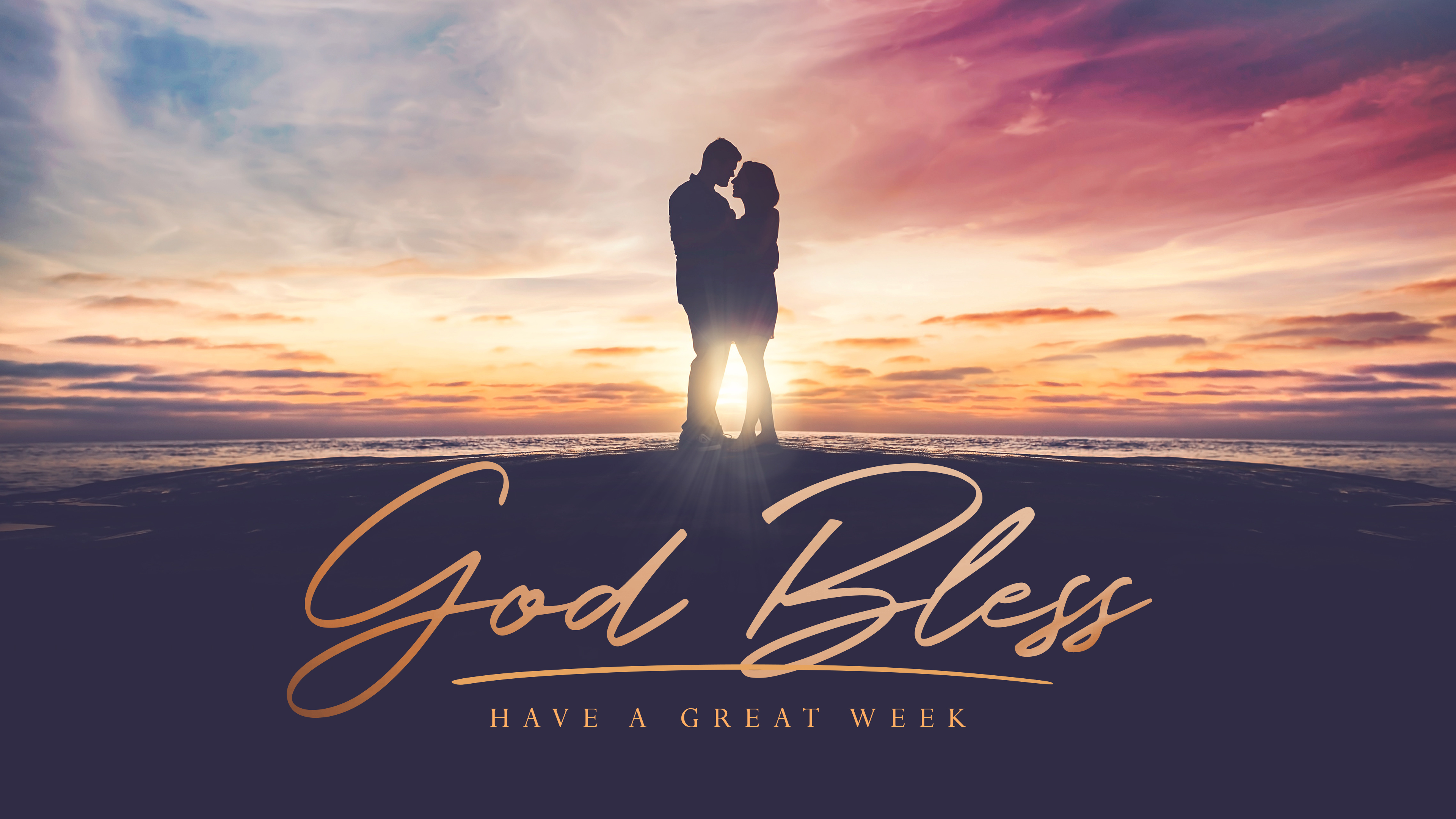